Welcome

Quality Improvement Throughout a Child’s Journey
Our Shared Vision for the Children’s CollaborativesScotland : The best place in the world to grow upwhere every child has the best start in life and isready to succeed
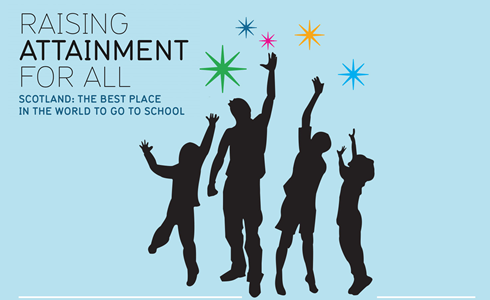 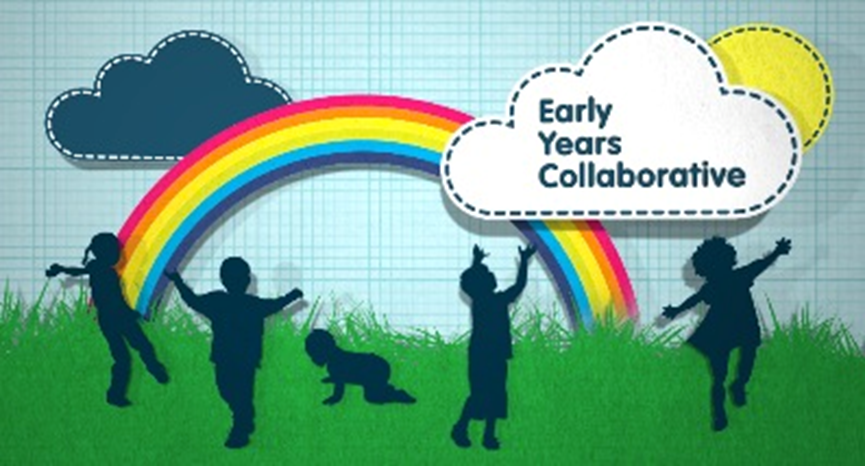 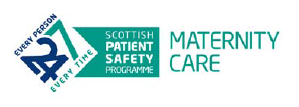 Social Determinants of Health and Wellbeing
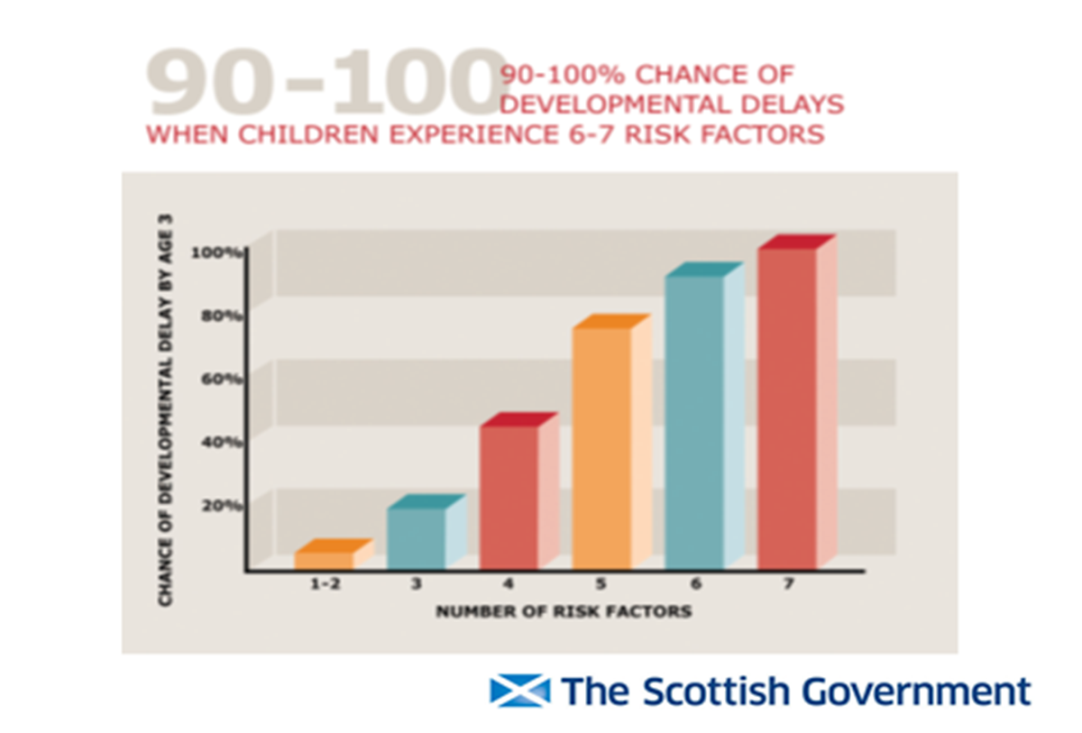 Sir Harry Burns. Kilbrandon Lecture:  Healthier Lives Better Futures 2011
Impact of Poverty                        Poverty damages. It damages childhoods; it damages life chances; and it damages us all in society…
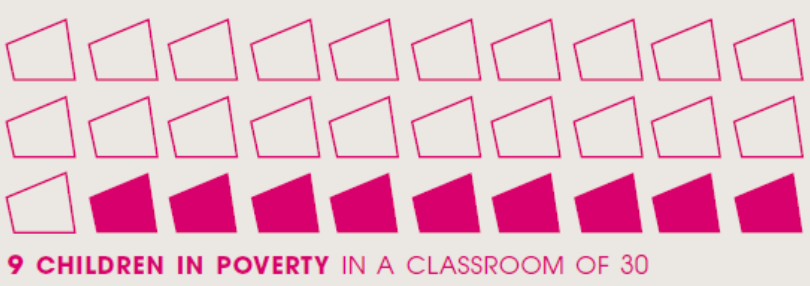 There were 3.7 million children living in poverty in the UK in 2013-14. 
That’s 28 per cent of children, or 9 in a classroom of 30
CAPG 2016
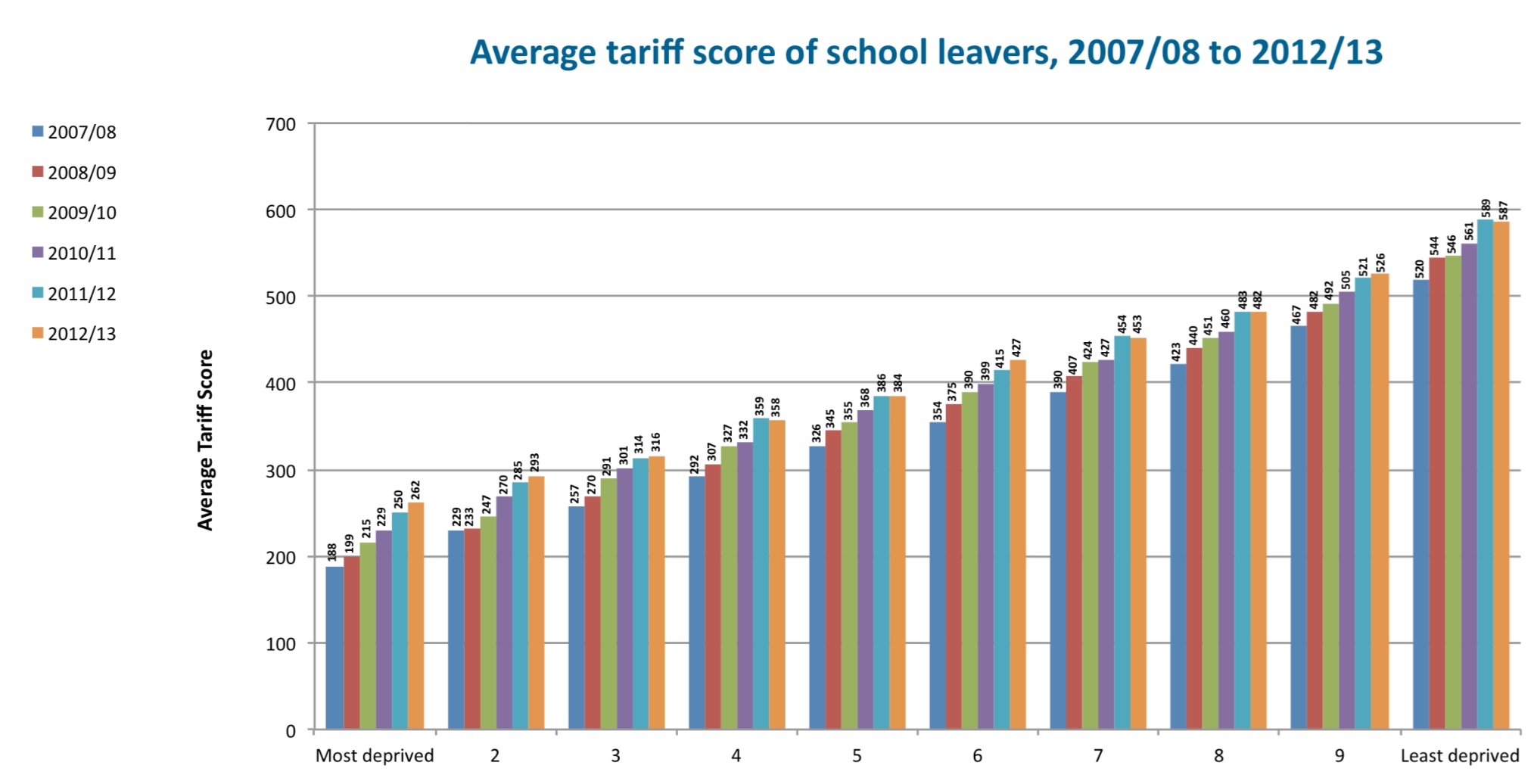 Gap between the most and least deprived
587
Attainment gap
262
Deprivation decile
[Speaker Notes: inequity in Scotland’s education system
Importance of addressing health and wellbeing inequalities to drive improvement – physical and mental health, resilience and growth mindset, engaging parents and communities to support the work]
The Children’s Improvement Collaboratives 

Excellence and Equity

Deliver both excellence, in terms of ensuring children and young people acquire a broad range of skills and capacities at the highest levels, whilst also delivering equity so that every child and young person should thrive and have the best opportunity to succeed regardless of their social  circumstances or additional needs*



* National Improvement Framework, 2016
Achieving Excellence & Equity – Policy Context
Universal HV Pathway
Poverty related attainment gap
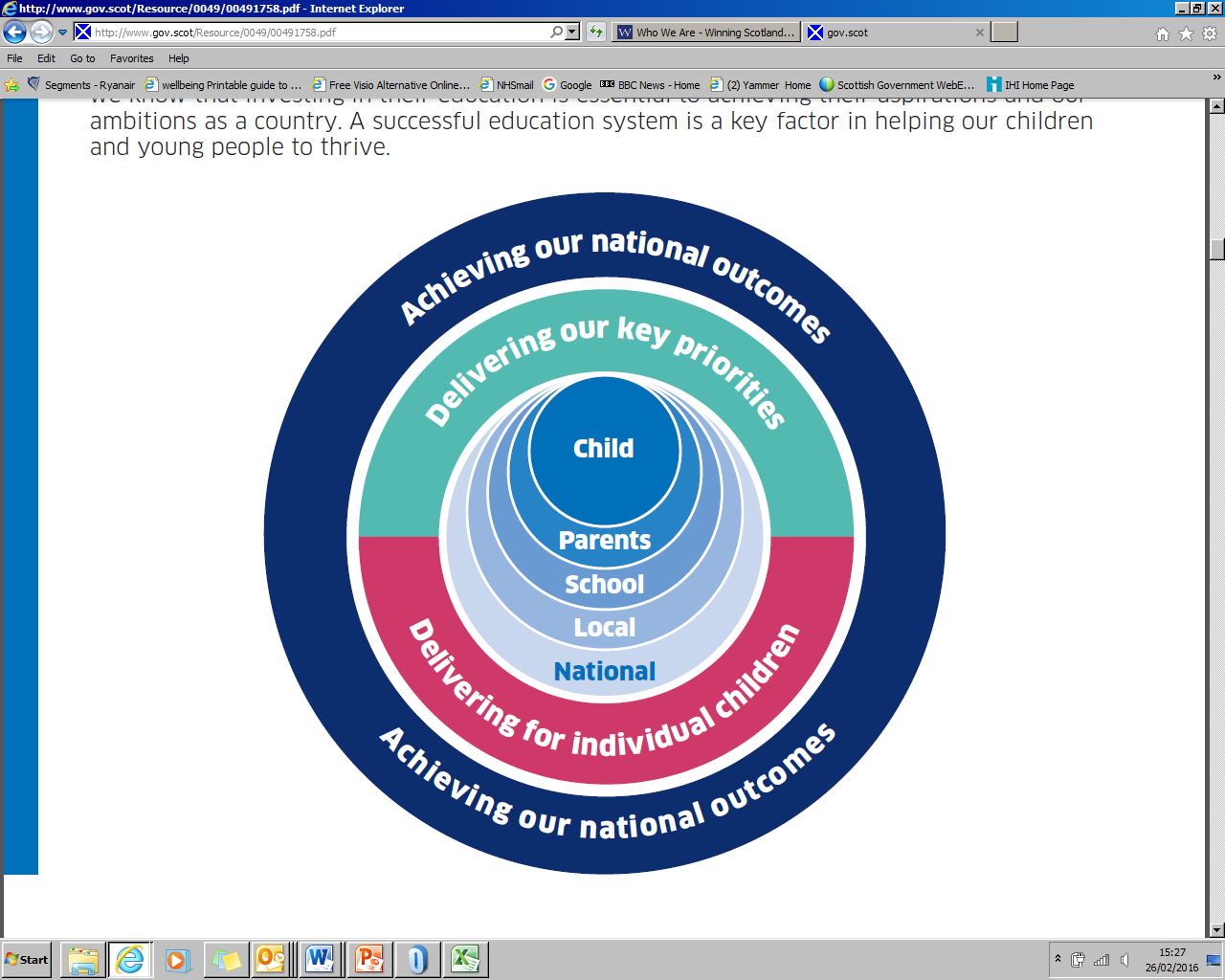 Early Learning & Childcare
Scottish Attainment Challenge
Realigning 
Children’s Services
National Improvement Framework
PACE
(Permanence)
Employability DYW / YES
Improvement in Child Protection
Education Bill (inequalities)
Family Nurse 
Partnership
GIRFEC
Children & Young Person Bill
[Speaker Notes: How QI Fits with the National Context 

Policy 
PHILOSOPHY – CHILD AT THE CENTRE IN ALL THAT WE DO
BACKED UP BY THE LEGISLATION OF C&YP ACT – NAMED PERSON BIGGEST THING FOR EVERYONE AND STRONGLY CONNCTS THE QI WORK ACROSS THE CHILD’S JOURNEY.

Sharing experiences across the community will help
Universal pathway and services – there has been significant investment – aim for 500 additionl HVs by 2018 and will be key to delivery of the universal pathway. Acknowledge the local challenges faced by LA/HB teams.
Early learning and childcare – doubling entitlement  of childcare places by 2020 – huge job for all re workforce – flexibility of work etc. 
Keen to test out solutions to deliver this and a clear role for national partners who will be very helpful in supporting delivery

KEY – new focus on improvement on child protection processes and practice of practitioners. Cab sec announced an improvement intent. 
PACE RCS FNP]
Reflections on Achievements and Progress
Do you recognise in your work:

Engaged and active teams?

Effective projects ready for spread to all who would benefit?

Data and improvement stories giving confidence that interventions work?

Confidence in improvement methods through successful activity?
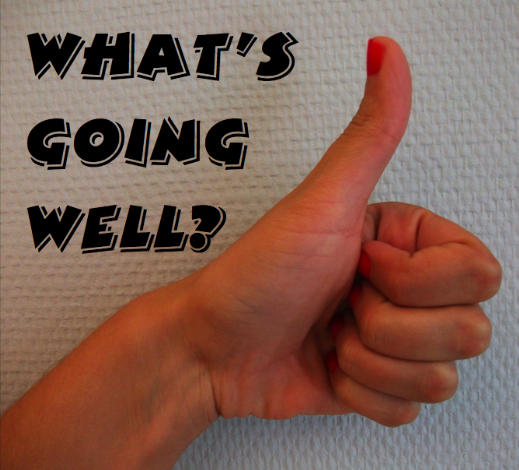 Reflections on Achievements and Progress
What could be going better?
Pace of progress?
Having difficulty spreading good work?
Unclear of shared local priorities?
Is there need for focus?
Improvement capability of teamds to support local progress?
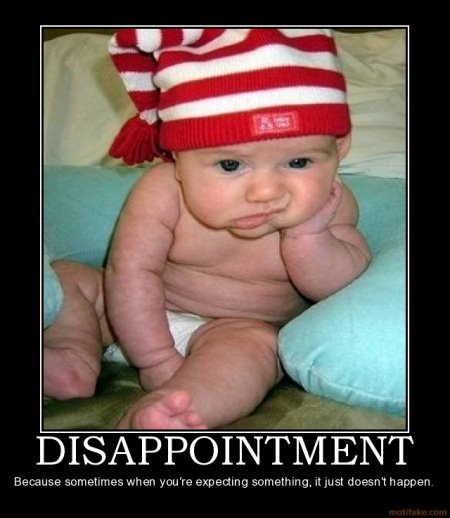 Why Review and Refresh the Outcome Aims ?
Policy context providing focus for impact on excellence and equity

Ability to measure local and national progress to            improve outcomes at scale over time

Aligning the focus for improvement across the child’s journey from birth to adulthood
QI and Achieving Excellence & Equity
Universal HV Pathway
Poverty related attainment gap
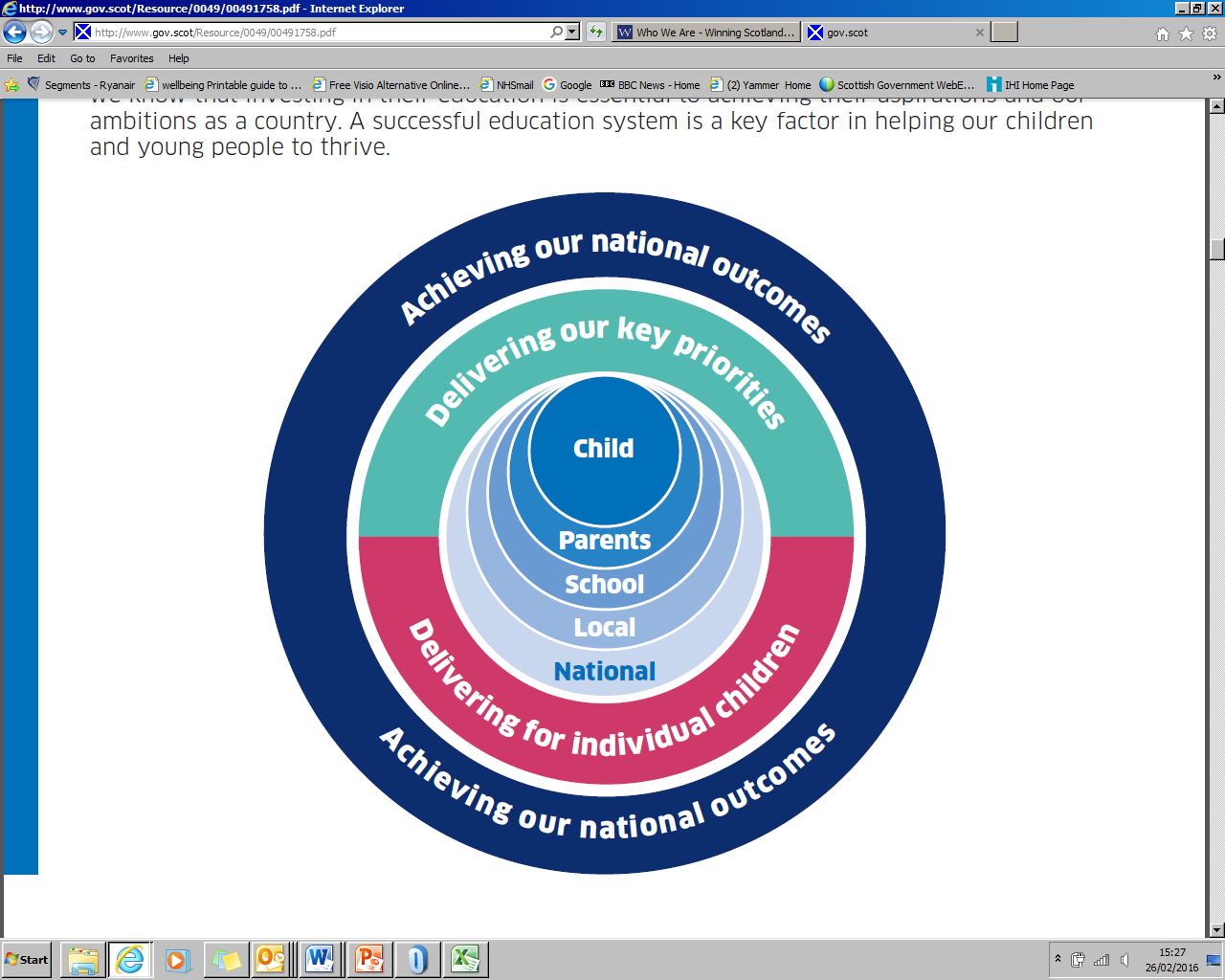 Early Learning & Childcare
Scottish Attainment Challenge
Realigning 
Children’s Services
National Improvement Framework
PACE
Employability skills / DYW
Improvement in Child Protection
Family Nurse 
Partnership
Education Bill (inequalities)
GIRFEC
Children & Young Person Act
[Speaker Notes: How QI Fits with the National Context 

Policy 
PHILOSOPHY – CHILD AT THE CENTRE IN ALL THAT WE DO
BACKED UP BY THE LEGISLATION OF C&YP ACT – NAMED PERSON BIGGEST THING FOR EVERYONE AND STRONGLY CONENCTS THE QI WORK ACROSS THE CHILD’S JOURNEY.
NEED TO GET THOSE THINGS RIGHT – LOCAL PRIORIITY FOR ALL

Sharing experiences across the community will help
Universal pathway and services – there has been significant investment – aim for 500 additionl HVs by 2018 and will be key to delivery of the universal pathway. Acknowledge the local challenges faced by LA/HB teams.
Early learning and childcare – doubling entitlement  of childcare places by 2020 – huge job for all re workforce – flexibility of work etc. 
Keen to test out solutions to deliver this and a clear role for national partners who will be very helpful in supporting delivery

KEY – new focus on improvement on child protection processes and practice of practitioners. Cab sec announced an improvement intent. 
PACE RCS FNP]
What makes a good aim
Clearly defined

Measurable

Time specific 

Unachievable by hard work alone
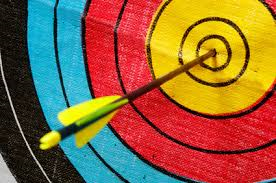 What, How Much, By When?
Draft aims focus on prevention, early intervention  & achievement
Work needs to be multi-professional and multiagency; applying interventions that support child development towards successful developmental and achievement outcomes
- Build on the successful work that may be scaled up to many children and families

- Focus on priorities for local improvement that reaches all who can benefit
Draft Aims
AIM 1
 By 2019 ……. % of Children in each CPP will have no developmental concerns identified at time of their 13 -15 month Child Health Review 
(compared to 30 month review what does specialist experience tell us  about the % of children with developmental delays picked up at 15 months?)
Draft Aims
AIM 2: 

By 2019, 85 % of children in each CPP will have no developmental concerns identified at the time of their 27 – 30 month child health review

(Based on 14/15 data:  62% of all eligible children had no concerns, 
12% of child reviews carried out were not meaningful and 
72% of those reviewed had no concerns)
Draft Stretch Aims
AIM 3: 

By 2019, 85% of children across each SIMD decile have successfully achieved early level literacy, numeracy and progressing in health & wellbeing by the end of primary 1. 

Future capture of data from 4-5yr child health review will contribute as outcome data as the child progresses towards primary school
Draft Stretch Aims ………
AIM 4: 
 By 2019, 85% of children, across each SIMD decile have successfully achieved CfE First level literacy and numeracy and are progressing in health and wellbeing by the end of primary 4

AIM 5: 
By 2019, 85% of children, across each SIMD decile have successfully  achieved CfE Second level literacy  & numeracy and are progressing in health and wellbeing by the end of primary 7
Draft Stretch Aims ………
AIM 6: 
 By 2019, 85% of children, across each SIMD decile have successfully  achieved CfE Third level literacy and numeracy and are progressing in health and wellbeing by the end of secondary 3

AIM 7: 
By 2019 ensure that 95% of young people across each SIMD decile go on to positive participative destinations when leaving school.
QI draft stretch aims across the child’s journey
In each Community Planning Partnership…
0-15mths
15-30mths
36mth-5yrs
P2-4
P5-7
S1-3
S4-S6+
By 2019, 85% of children, across  each SIMD decile will have successfully  achieved CfE Second level literacy  & numeracy and are progressing in health and wellbeing by the end of primary 7
By 2019 ……. % of Children in each CPP will have no developmental concerns identified at time of their 13 -15 month Child Health Review
By 2019, 85% of children, across each SIMD decile will have successfully  achieved CfE Third level literacy and numeracy and are progressing in health and wellbeing by the end of secondary 3
By 2019 ensure that 95% of young people across each SIMD decile go on to a positive participative destinations  on leaving school
By 2019, 85 % of children in each CPP will have no developmental concerns identified at the time of their 27 – 30 month child health review
By 2019, 85% of children across each SIMD decile  will have successfully achieved early level literacy, numeracy and progressing in health & wellbeing by the end of primary 1.
By 2019, 85% of children, across  each SIMD decile will have successfully achieved CfE First level literacy and numeracy and are progressing in health and wellbeing by the end of primary 4
Common themes that could apply throughout a child’s journey:
Parental Engagement & Involvement
Attendance
Early language & literacy skills
Nurture
Child Poverty
Generic interventions with measures
Universal CHR - Child Development
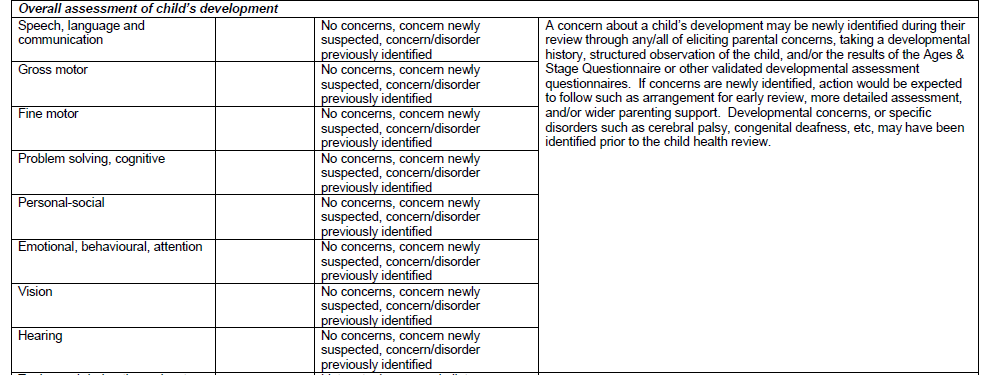